Public Meeting on DuPont Specialty Products
West Virginia Division of Air Quality
Jonathan Carney, P.E.
September 12, 2023
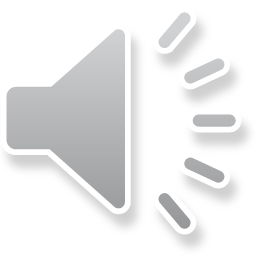 [Speaker Notes: Hello everyone.

I welcome you to this Public Meeting concerning DuPont Specialty Products permit modification R13-1849Q.

I am Jonathan Carney 

I am the WV Division of Air Quality permitting engineer who reviewed the application and wrote the draft permit.]
Overview
Permitting under the Clean Air Act
Permitting Process
What Is Being Permitted?
Permit Requirements
Limits
Monitoring
Summary
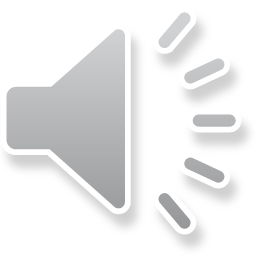 [Speaker Notes: In this presentation, I will provide a general explanation of the Clean Air Act.

I will give a general explanation of the permitting process.

I will go over the changes to the facility and changes in permit requirements and will

then conclude with a summary of my presentation.]
Permitting under the Clean Air Act
The CAA was a mandate to the U.S. EPA to protect public health and welfare.
 
EPA developed National Ambient Air Quality Standards (NAAQS) and regulations for emissions of Hazardous Air Pollutants (HAPs), which are designed to be protective of human health and the environment.

State and federal rules and regulations were established to ensure these standards are met and kept through permitting and enforcement.
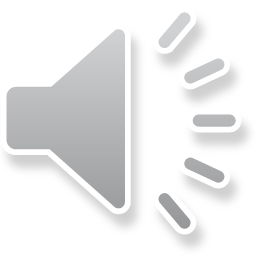 [Speaker Notes: The Clean Air Act was a mandate to the EPA to protect public health and welfare.

In response to this mandate, the EPA developed National Ambient Air Quality Standards and regulations for Hazardous Air Pollutants designed to be protective of human health and the environment.

State and federal rules and regulations established to ensure these standards are met and kept through permitting and enforcement.]
Permitting under the Clean Air Act (cont’d)
What the permitting process does do:

Determine/enforce compliance with state/federal air quality rules and regulations
Determine/enforce compliance with facility’s air emissions
Provide framework for public notice/participation

What the permitting process cannot do:

Take into consideration any other important, but non-air quality benefits/impacts/information such as jobs, public support (or lack thereof), reports from outside agencies, property values, traffic, zoning, national energy issues, economics of the project (i.e. jobs), infrastructure, etc.
Require or prohibit the location of facilities in any particular area.
Address non-air quality environmental impacts (e.g. water)
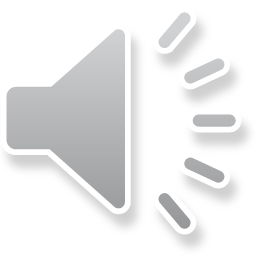 [Speaker Notes: The permitting process is focused on air quality.


The permitting process determines and enforces compliance with state and federal air quality rules and regulations and with a facility’s air emissions.

The permitting process provides a framework for public notice and participation.

 
The permitting process does not consider non-air quality benefits, impacts, information including but not limited to economics, public support, etc.

The permitting process does not require or prohibit where a facility may be located nor does it address non-air air quality environmental impacts, for example water quality.]
Permitting Process
Company applies for an air permit and publishes a legal ad, beginning a 30-day public comment period.

Application is reviewed for completeness and company is notified of any deficiencies.

Application undergoes a technical review to determine which air quality rules apply, and if the proposal meets those rules.
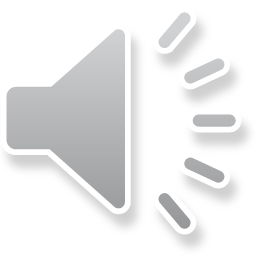 [Speaker Notes: The permitting process begins when a company submits an application to the Division of Air Quality and publishes a legal ad beginning a 30-day comment period.

Within 30 days following receipt of the application, the DAQ must perform a completeness review of the application and must notify the applicant that the application is complete or that additional information is required.

Once an application is determined to be complete, the application is reviewed to determine which air quality rules apply and if the proposal meets those rules.]
Permitting Process (cont’d)
If the proposed project  meets all applicable air quality rules, DAQ publishes a legal ad, beginning a second 30-day public comment period.  At this time, a copy of the evaluation and draft permit is made available for public review.

After the close of the comment period, all comments received are reviewed and addressed by the DAQ and a final decision is made.

All documents can be found under “Popular Searches” at: https://dep.wv.gov/daq/permitting/Pages/NSR-Permit-Applications.aspx
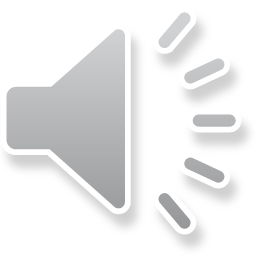 [Speaker Notes: Once it is determined that the project meets all applicable air quality rules, the DAQ publishes a legal ad starting a 30 day public comment period during which time the draft permit and the evaluation are made available to the public for review.  

These documents as well as the other documents including e-mail correspondence, comments  during the completeness review,  technical review and public review are made available at the URL shown here.]
What is being permitted?
--New equipment to be installed

Emergency Safety Flare to control emissions of acetic anhydride from sources DMH and DMI
	-  This flare is a voluntary installation of an emissions control 	   device not required by a rule or regulation
	-  This flare is designed to control emissions from pressure 		    relief devices only during upset conditions and is not part of 	    normal operations.
	-   This flare is subject to 40 CSR 6 To Prevent and Control Air     	    Pollution from Combustion of Refuse
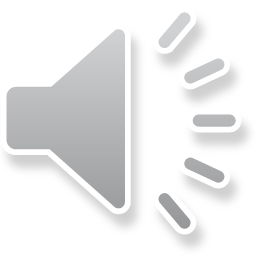 [Speaker Notes: So what is being permitted?

DuPont Specialty Products has proposed the installation of an emergency safety flare.

The purpose of the flare is to control emissions resulting from an emergency event  in which the pressure relief devices open on one or both of two existing acetic anhydride storage vessels as a result of upset conditions.  

There is currently no state or federal rule or requirement that requires DuPont Specialty Products to have this flare.  

This flare is being proposed voluntarily as a means to protect employees and the public in the event of an upset.

Although it is being voluntarily proposed, the flare is subject to WV Code 40 CSR 6 To Prevent and Control Air Pollution from the Combustion of Refuse in which flare combustion is defined as incineration.]
What is being permitted? (cont’d)
Correct emissions limitations for existing sources cappers GZZ1 and GZZ2 emitting to emission point DEME.
	-  The limitations for capper maintenance jet events are being 		    increased from 36 events per year to 45 events per capper per 	    year for a total of 90 capper events per year. 
	-  Due to the original emission calculations being based on 90 	    	   capper maintenance jet events and corrections to pound per 		   hour emissions rates, the estimated emissions decrease except 	   for formaldehyde which is estimated to have a slight increase.
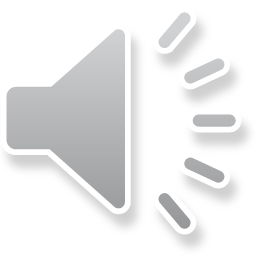 [Speaker Notes: In addition to the flare, DuPont Specialty Products has proposed changing the limitations of their capper maintenance jet events.

The cappers are reactors in which a chemical is introduced to the polymer to stabilize the polymer’s molecular structure. During maintenance, steam jets are used to evacuate remaining vapors in the cappers through a scrubber.

In the 2011 application, the emissions were originally calculated using 45 capper maintenance jet events per capper.  Somehow 36 hours became 36 total capper maintenance jet events in that revision.     

For this current revision of the permit, DuPont Specialty Products re-calculated the  the capper maintenance jet event emissions using 45 capper maintenance jet events per capper per year, the same as in 2011.  In their re-calculations, an error in hourly emission rates was discovered and corrected and the actual flow rates of each capper jet.

The updated values resulted in lower estimated hourly emission rates, with the exception of formaldehyde.

The increase in controlled emission of formaldehyde was calculated to be 0.03 lb/hr and 0.00135 tpy (~3 lbs per year) using a  scrubber control efficiency of 97.75 % and a limit of 90 capper maintenance events per year.]
What is being permitted? (cont’d)
Change Emergency Wet Scrubber (DEM-OH) liquid flow rate parameter limit from <50 gpm to >35gpm.

A minimum three-hour average flow rate limit of 35 gpm will ensure the scrubber flow rate is adequate for treatment when abating emissions from the capper maintenance jet events.

DuPont Specialty Products has claimed that they do not believe it is possible for the water supply line to supply enough water to flood the scrubber and the existing liquid flow rate limit of <50 gpm is not necessary.
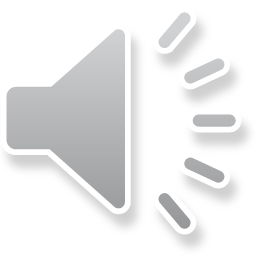 [Speaker Notes: The existing liquid flow rate limit of <50 gallons per minute was initially established to prevent flooding of the scrubber.  DuPont believes that the water supply line is not capable of supplying enough water to flood the scrubber and that a minimum limit of 35 gpm is a more intuitive parameter limit to ensure proper abatement of emissions from the capper maintenance jet events.]
What is being permitted? (cont’d)
Remove terms and conditions from the permit referring to the vacated Comparable Fuels Exclusion of 40 CFR §261.38
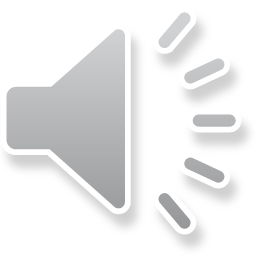 [Speaker Notes: Sections 4.1.11 and 4.3.8 were removed from the draft permit.]
What is being permitted? (cont’d)
Proposed Emission Increases/Decreases
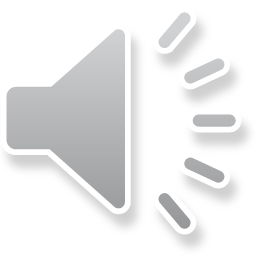 [Speaker Notes: Here we see the estimated overall emission increases and decreases that will result from this modification.

The increases in carbon monoxide, nitrogen oxides, particulate matter, sulfur dioxide, and volatile organic compounds are the result of the natural gas pilot light emissions of the flare.

Only a slight increase in formaldehyde has been calculated from the capper maintenance jet events.

Now let’s look at how what is being permitted will change the permit requirements.]
Permit Requirements
Limits
The flare limits:
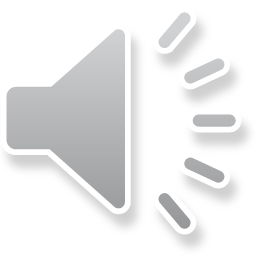 [Speaker Notes: The table shown here are new emission limits for the flare.  These limits were established from the calculated pilot flame emissions burning natural gas.]
Permit Requirements
Limits
The scrubber vent limits:
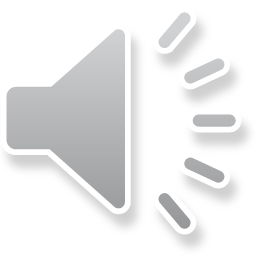 [Speaker Notes: This table shows the permit emission limits on the capper scrubber vent.  

All of these limits have decreased or are unchanged with the exception of the formaldehyde.  The  pounds per hour limit of formaldehyde increased from 1.31 pounds per hour to 1.34 pounds per hour.]
Permit Requirements
Limits
Capper Maintenance Jet Events are limited to 45 events per capper per year.

The flow rate parameter for wet scrubber (DEM-OH) is changed from <50 gpm to >35 gpm and averaging period of 3-hours in Appendix A.

A clarification was added to section 4.1.1. of the permit requiring compliance with the pound per hour limits be demonstrated on no more than a 3-hour rolling block average.
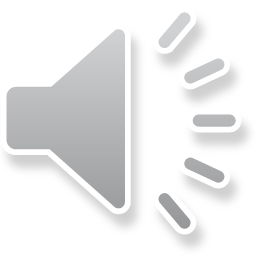 [Speaker Notes: Capper Maintenance Jet Event limits will increase from 36 total to 45 events per capper per year.

The flow rate parameter for wet scrubber (DEM-OH) is changed from <50 gpm to >35 gpm averaged over a 3 hour period in Appendix A.


A clarification has been added for the limits in table 4.1.1. of the draft permit.  This clarification requires the pound per hour limits to be demonstrated on no more than a 3-hour rolling block average.]
Permit Requirements (cont’d)
Operating Requirements
The flare (DNTFF) is required to have a pilot flame  in operation while either source DMH or source DMI is in service except for periods of maintenance to the flare and associated equipment.

Air Pollution Control Equipment is required to be operated and maintained in a manner consistent with safety and good air pollution control practice.
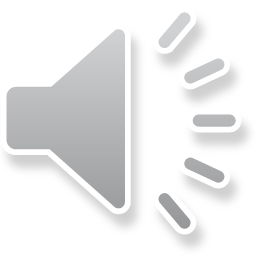 [Speaker Notes: The new flare is required to be operated with a pilot flame at all times except when maintenance is being performed on the flare or associated equipment.]
Permit Requirements (cont’d.)
Monitoring
The pilot flame is required to be monitored continuously (equivalent to at least once every 15 minutes each hour).

Recordkeeping of pilot flame monitoring information is required.

Records of the number of capper maintenance jet events that are vented through the scrubber vent (DEME) are required to be kept
   on a rolling 12-month total.
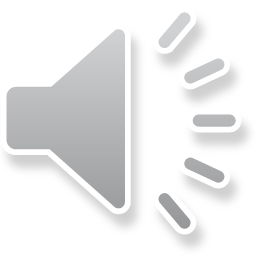 Summary
A new emergency safety flare is to be installed that shall serve to abate emissions from two tanks when one or both tanks vent through emergency relief vents.

Compliance with proper operation and maintenance of the flare will be demonstrated through continuous monitoring of the pilot flame and recordkeeping of the flare inspections and maintenance procedures.

Capper Maintenance Jet Events limits will be increased from 36 total events to 45 events per capper for which the emissions were originally calculated.  Re-evaluation of the emissions calculation resulted in an estimate decrease of emissions during the capper events with the exception of formaldehyde emissions increasing slightly.
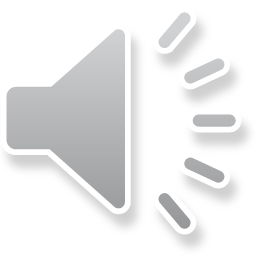 Summary (cont’d)
Compliance with the capper maintenance jet limits in the draft permit will be demonstrated through monitoring and recordkeeping of the number of capper maintenance jet events.

Sections of the permit were deleted and changed to reserved due to the vacated Comparable Fuel Boiler rule.
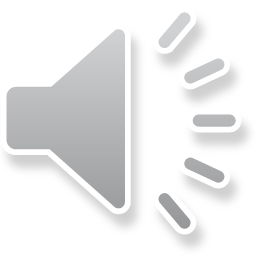 Summary (cont’d)
45CSR13-5.7 states: The Secretary shall issue such permit or registration unless he or she determines that the proposed construction, modification or relocation will violate applicable emission standards, will interfere with attainment or maintenance of an applicable ambient air quality standard, cause or contribute to a violation of an applicable air quality increment, or be inconsistent with the intent and purpose of this rule or W. Va. Code §22-5-1, et seq., in which case the Secretary shall issue an order denying such construction, modification, relocation and operation.  The Secretary shall, to the extent possible, give priority to the issuance of any such permit so as to avoid undue delay and hardship.
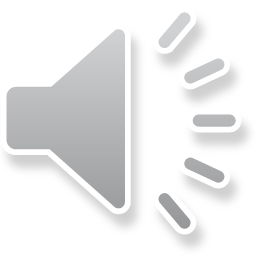 [Speaker Notes: In accordance with 45 CSR 13-5.7 of the West Virginia Code, shown here, this is a shall issue permit unless it is determined that the proposed modification will violate applicable emissions standards, will interfere with attainment or maintenance of an applicable ambient air quality increment or be inconsistent with the intent and purpose of this rule or W.Va. Code §22-5-1.]
DEP Email Notice Service
Sign up on DEP’s e-mail notification service at 
https://dep.wv.gov/insidedep/Pages/DEPMailingLists.aspx or write to:
			DEP Public Information Office
			Public Notice List
			601 57th Street, S.E.
			Charleston, WV 25304
You have the option to receive notices of activities by county or statewide.
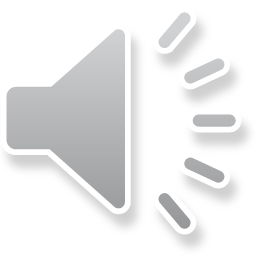 [Speaker Notes: If you wish to receive e-mail notifications of DEP activities, you may sign up for the DEP’s e-mail notification service at the URL shown or you can send a written request by mail to the DEP Public Information Office at the address shown.]
Public comment period has been extended.

Written public comments will be accepted until 5:00 P.M. on 
Tuesday, September 19, 2023
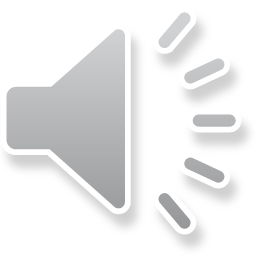 [Speaker Notes: The public comment period has been extended to 5:00 P.M. Tuesday, September 19, 2023.]
Contact Information
Jonathan Carney
(304) 926-0499 ext. 41247
Jonathan.W.Carney@wv.gov
WVDEP – DAQ
601 57th Street, S.E.
Charleston, WV 25304
Additional Comments can be e-mailed to Jonathan.W.Carney@wv.gov with “DuPont Specialty Products Comments” in the subject line.
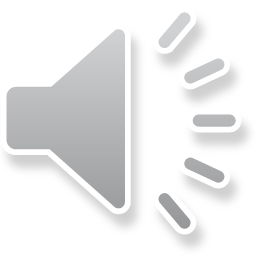 [Speaker Notes: You may submit your written comments to me by e-mail at my e-mail address shown.

Please put “DuPont Specialty Products Comments” in the subject line.

This concludes my presentation and we will now proceed to the question and answer portion of the meeting.]